SCA Network Årsmöte i Jönköping, 2015-05-10
Vad har hänt det senaste året?
[Speaker Notes: Fredrick]
Agenda
Styrelsens arbete 2014-2015 
Hemsidan
Nyhetsbreven
Ökning av antal medlemmar!
Företagssponsorer
Pågående forskning
Vad kan vi göra för att påverka forskning?
Medlemsaktivitet
Kontakter med intressanta föreningar
Webbsidor med bra info
Frågor? Synpunkter? Tankar?
[Speaker Notes: Fredrick]
Utan tankar, tips, sypunkter, frågor eller medlemsaktiviteter, blir föreningen som ett skal utan innehåll.
Om vi fyller skalet med innehåll genom att ha aktiva medlemmar så får vi 
en

LEVANDE FÖRENING
[Speaker Notes: Sofie]
Vilka vi är & fler aktiva medlemmar
Styrelsen
Fredrick Carlsson		Ordförande
Sofie Trellman		Sekreterare, Forskningsansvarig
Mikael Borefur		Donationsansvarig
Anette Jarl 		Styrelsemedlem
Ingvar  Johansson		Ekonomiansvarig
Svea Johansson		Ekonomiansvarig
Leif Borefur		Styrelsemedlem

Aktiva medlemmar
Daniel Berg – Webbansvarig

Obemannade roller
* Kvalitetsregister 
* Medlemsansvarig
* Bidrag (få pengar till föreningen)
* Nyhetsbrev/medlemsinfo/intresseinfo 
* Evenemangsansvarig 
 Fler roller ?
[Speaker Notes: Sofie]
Föreningens mål
Finna botemedel eller bromsmedicin för sjukdomen SCA3 med förhoppning att detta även hjälper övriga SCA sjukdomar.
Ge personer stöd, information, nätverk och tips på hjälpmedel (Gäller personer med SCA3 eller SCA och självklart släktingar, vänner och läkare)
Anskaffa tillräckliga medel för att anlita en forskare på heltid
Jobba för att vi ska vara 500 medlemmar i föreningen
[Speaker Notes: Mikael]
1. Styrelsens arbete 2014-2015
Årsmöte 2014-03-23 med konstituerande styrelsemötet
Styrelsemöten 2014
5 ordinarie möten
1 strategimöte i Jönköping
3 styrelsemöten tills dags datum 2015
Styrelsen ser GÄRNA ett ökat engagemang från medlemmar
Detta kan vara i form av tips, tankar, frågor eller kanske klagomål 
[Speaker Notes: Fredrick]
2. Hemsidan
Har fått en uppfräschning
Utseende
Information kring föreningens mål
Insamlade medel pengar till forskning
Antal medlemmar
Mer information om hur man blir medlem
Har numera en webbmaster, Daniel Berg
Har givit kontakter med flera släkter i Sverige!
Synpunkter eller idéer?
[Speaker Notes: Fredrick]
3. Nyhetsbreven
Skrivs inte med någon särskild frekvens, utan när det finns något nytt att berätta om!
2014:  5 st
2015: hittills 1st
Synpunkter eller idéer?
[Speaker Notes: Sofie]
4. Ökning av antalet medlemmar
Hur kan DU hjälpa till att värva medlemmar?
[Speaker Notes: Mikael]
5. Företagssponsorer
Stor
	Som stor sponsor har företaget valt att sponsra föreningen med minst 10.000:- och de kommer därför att finnas med på samtliga våra nyhetsbrev med deras logotyper, logotype på sidan ”Din hjälp” samt att finnas med på denna sidan med beskrivning av företaget och en länk via deras logotype.
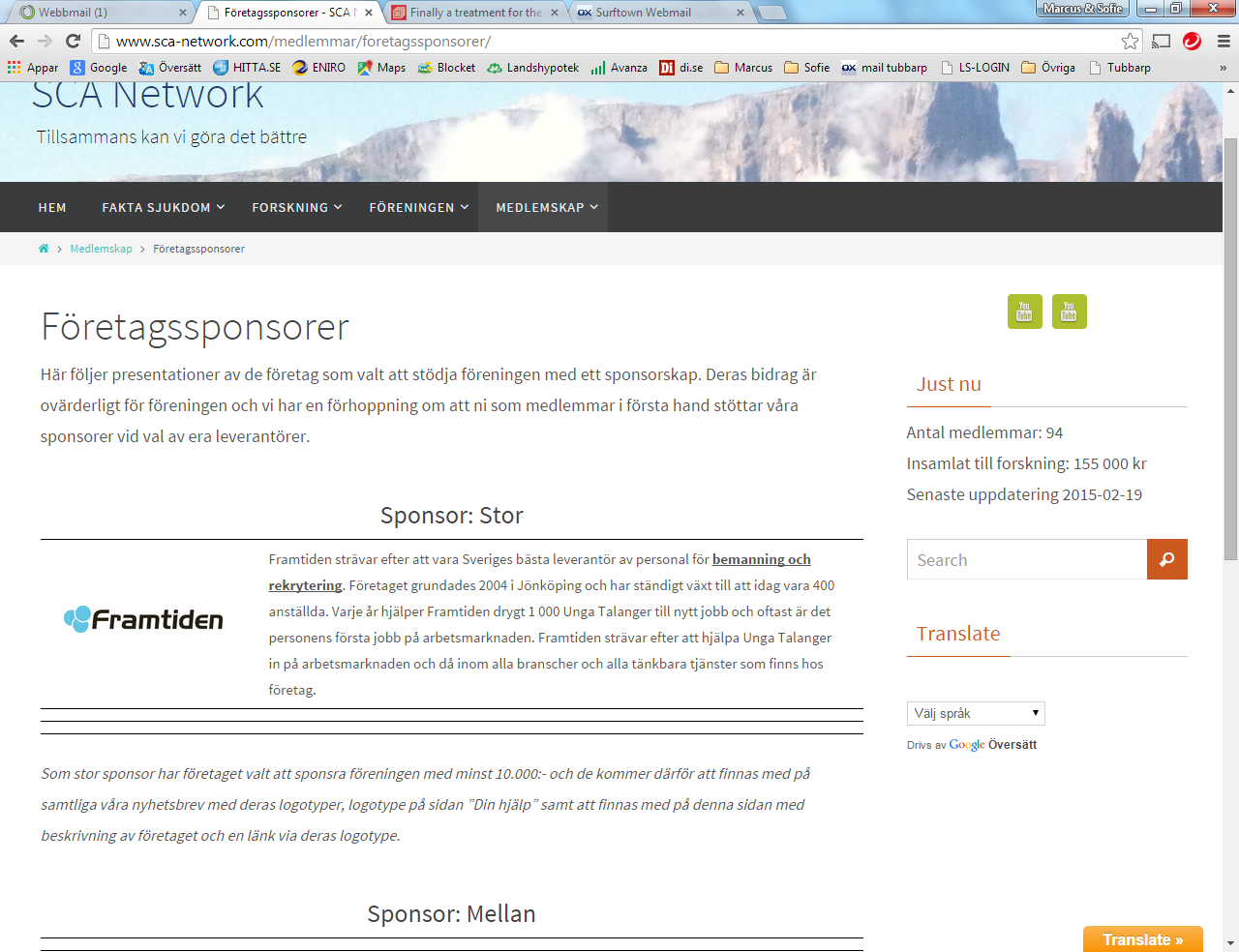 [Speaker Notes: Fredrick]
5. Företagssponsorer
Mellan
	Som mellansponsor har företaget valt att sponsra föreningen med  5.000:- och de kommer att ha sin logotype på sidan ”Din hjälp” samt att finnas med på denna sidan med beskrivning av företaget och en länk via deras logotype.
[Speaker Notes: Fredrick]
5. Företagssponsorer
Liten
	Som liten sponsor har företaget valt att sponsra föreningen med 1.000:- och de kommer att finnas med på denna sidan med beskrivning av företaget och en länk via deras logotype.
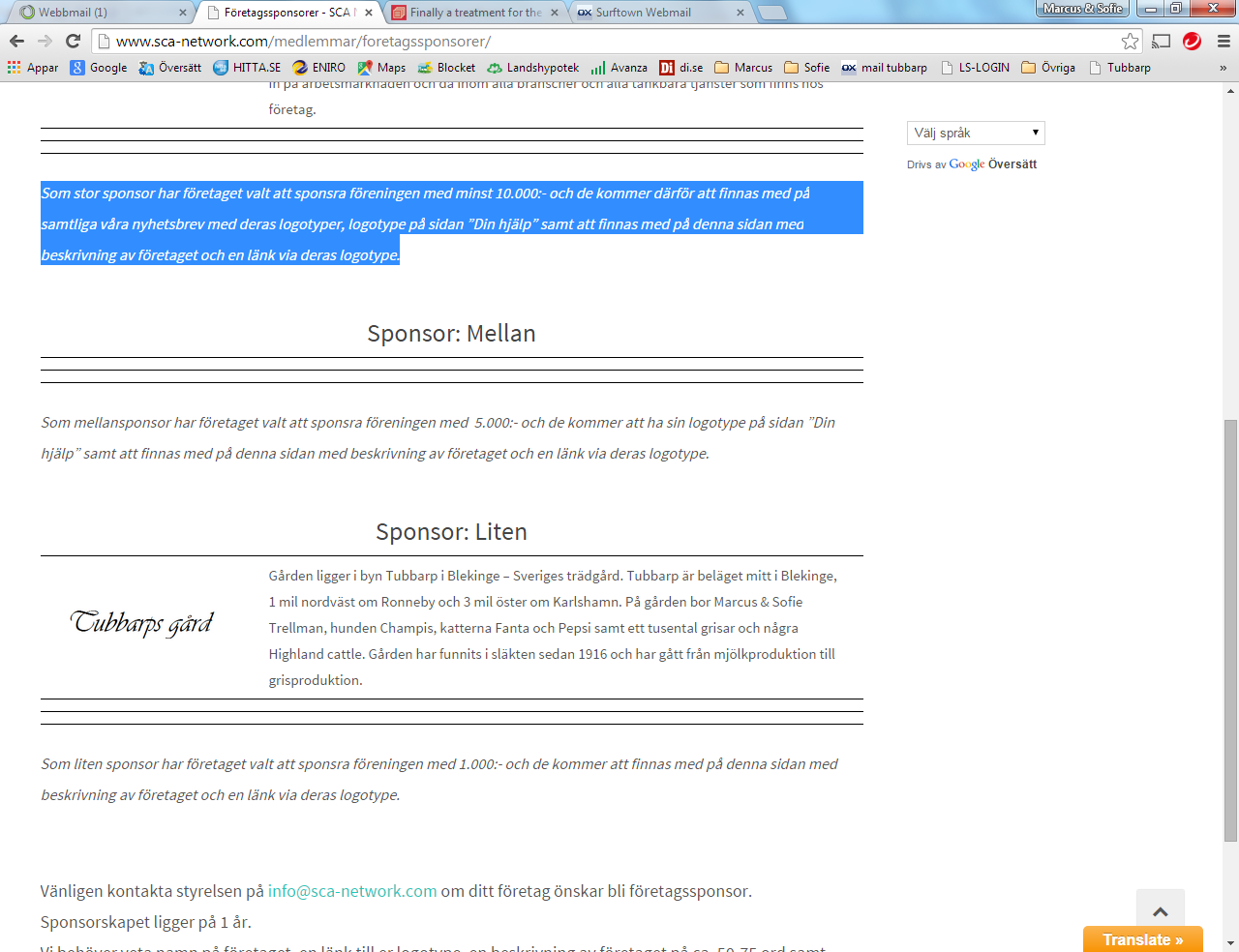 [Speaker Notes: Fredrick]
6. Pågående forskning, exempel
University of Michigan - Henry L. Paulson Laboratory 
Fokus på polyglutamine expansion diseases, exv SCA3
Univeristy of Coimbra, Portugal - Luis Pereira de Almeida
Modeller för nervscellstransplantation hos möss
Life and Health Sciences Research Institute (ICVS), Portugal - Patricia Maciel
Grundforskning Neurodegenerativa sjukdomar, studier på Nematoden C. elegans.
[Speaker Notes: Sofie]
7. Vad kan vi göra för att påverka forskning?
Möjliga sätt att påverka forskning:
Stötta pågående forskningsprojekt
Delta i forskningsprojekt (frågor, undersökningar)
Driva eget forskningsprojekt
Kostnad
Tid
Utforska etablerade läkemedel (T.ex. Litium)
Kostnad
Tid
Kartläggning av SCA3
Examensarbete
Ställa frågor! Bidra med information till SCA Network!
[Speaker Notes: Mikael]
8. Medlemsaktivitet
Ställa frågor till läkare! 
Bidra/delge information till SCA Network!
Finns intresse för en patientchat där vi kan diskutera frågor, ställa frågor osv? Mer anonymt än mail…
Värva medlemmar
Värva företagssponsorer
Månadsgivare
Föreslå olika initiativ för insamlig av forskningsmedel
Andra förslag?
[Speaker Notes: Mikael]
9. Kontakter med intressanta föreningar
MJD Foundation Australien 
Startade 2008
Ca 550 personer i ursprungsbefolkningen har eller har risk för MJD. 
MJD Foundation är värd för nästa ”international MJD conference” i augusti 2015. 
http://mjd.org.au/
[Speaker Notes: Fredrick]
9. Kontakter med intressanta föreningar
Ataxia UK
Jobbar för att lösa problem med Ataxi generellt, finns sedan 1965. Har mycket bra info om olika ataxier, och en ”helpline” som man kan ringa. Stöttar forskning. Möte i höst i England.
Sällsynta diagnoser
Riksförbundet Sällsynta diagnoser verkar för att diagnosbärare skall få bättre levnadsvillkor, bland annat genom förbättrad vård och omsorg.
Förbundet har omkring 13 000 medlemmar fördelade på drygt 60 diagnosföreningar
[Speaker Notes: Fredrick]
10. Webbsidor med bra info
http://www.neuroforbundet.se/ – svensk forum med medlemskap för frågor och stöd
http://www.socialstyrelsen.se/ovanligadiagnoser/spinocerebellaraataxier-domina 
Mycket information på svenska
http://health.groups.yahoo.com/group/MJDFamily/ - nätverk
www.ataxia.org.uk – Brittisk som verkar vara riktigt bra. Enkel och lätt att hitta på. Här kan man registrera sig.
www.ataxia.org -  Amerikansk, lite krånglig men mkt bra info. Mkt forskning. Här kan man registrera sig.
Har även Facebookgrupp – NAFmail group
Wikipedia
https://sv.wikipedia.org/wiki/Machado-Josephs_sjukdom
http://en.wikipedia.org/wiki/Machado-Joseph_disease 
http://stopmjd.com/ amerikansk sida för att samla pengar och stoppa MJD. Här kan man registrera sig.
www.eurosca.org
http://www.ataxia-study-group.net/html/asg. Här kan man registrera sig
[Speaker Notes: Sofie]
10. Webbsidor med bra info
En framgång – Socialstyrelsen har en länk  till vår sida!
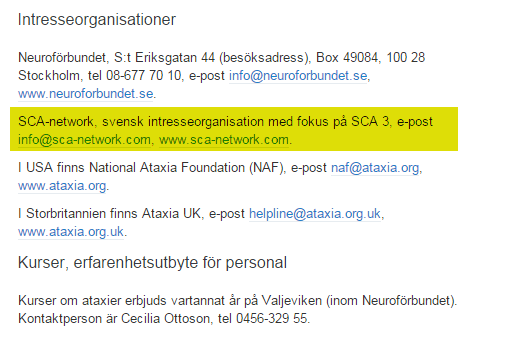 [Speaker Notes: Sofie]
11. Frågor? Synpunkter? Tankar?
?
[Speaker Notes: Alla]
Vilka vi är & fler aktiva medlemmar
Styrelsen
Fredrick Carlsson		Ordförande
Sofie Trellman		Sekreterare, Forskningsansvarig
Mikael Borefur		Donationsansvarig
Anette Jarl 		Styrelsemedlem
Ingvar  Johansson		Ekonomiansvarig
Svea Johansson		Ekonomiansvarig
Leif Borefur		Styrelsemedlem

Aktiva medlemmar
Daniel Berg – Webbansvarig

Obemannade roller
* Kvalitetsregister 
* Medlemsansvarig
* Bidrag (få pengar till föreningen)
* Nyhetsbrev/medlemsinfo/intresseinfo 
* Evenemangsansvarig 
 Fler roller ?
[Speaker Notes: Sofie]
Tack för oss!